Bài 26
Các loại quang phổ
Đặt vấn đề
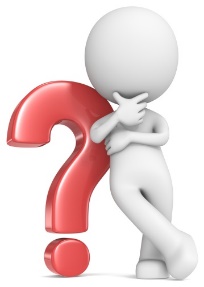 Mặt trời ở rất xa Trái đất chúng ta, vậy bằng cách nào ta biết được Mặt trời cấu tạo từ gì?
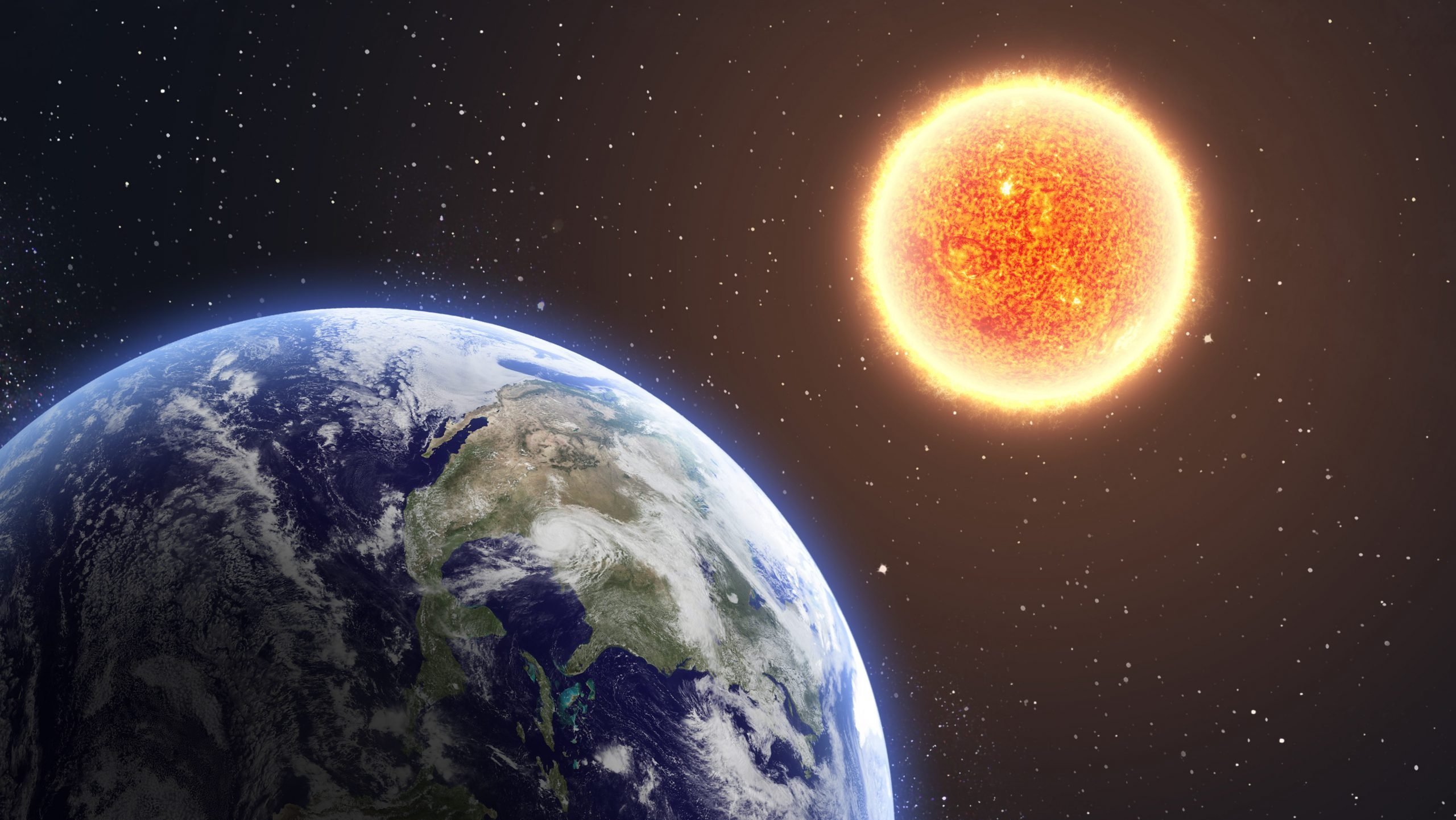 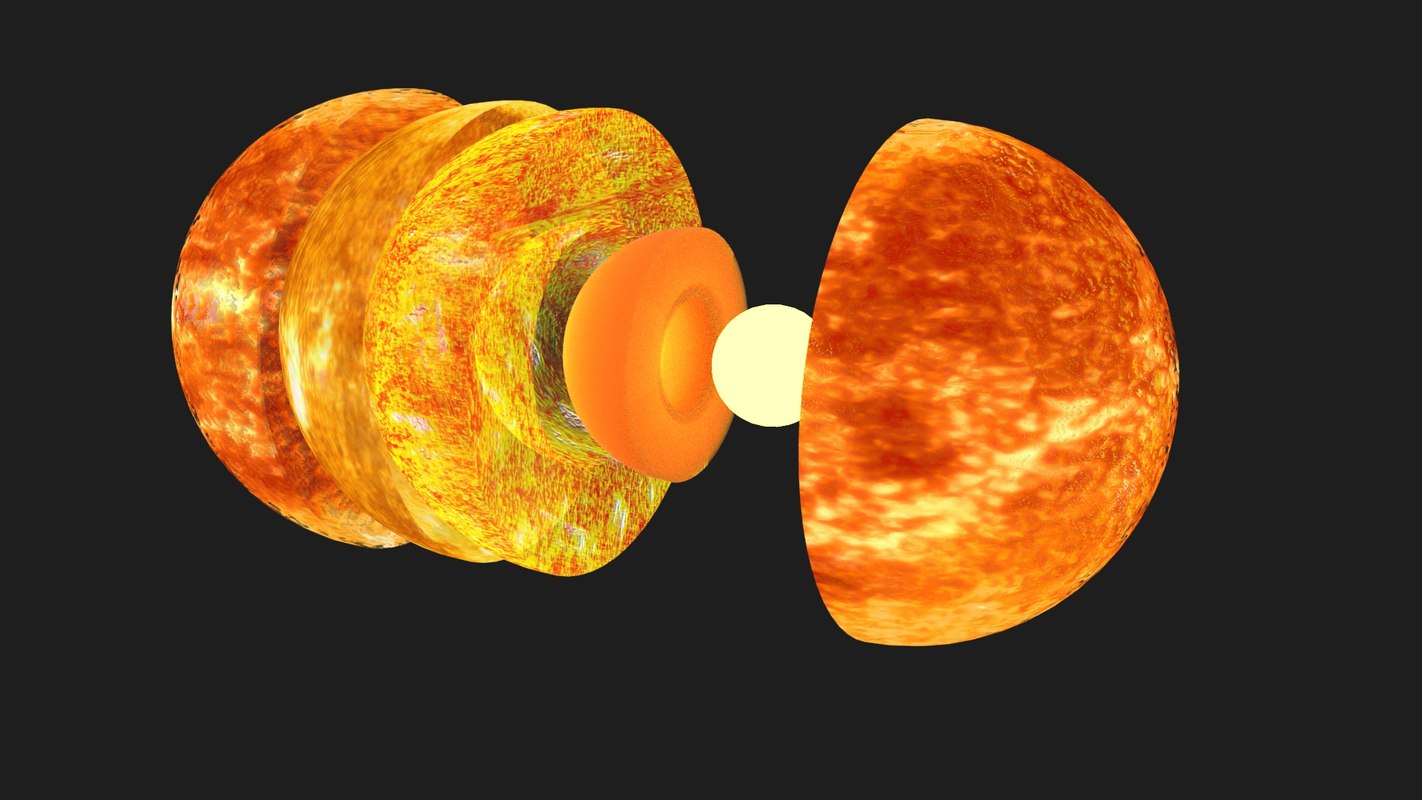 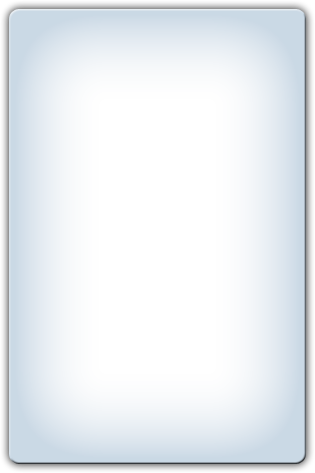 Là dụng cụ dùng để phân tích một chùm ánh sáng phức tạp thành những thành phần đơn sắc.
Máy quang phổ lăng kính gồm ba bộ phận chính:
Máy quang phổ lăng kính
I
1. Ống chuẩn trực
2. Hệ tán sắc
3. Buồng tối
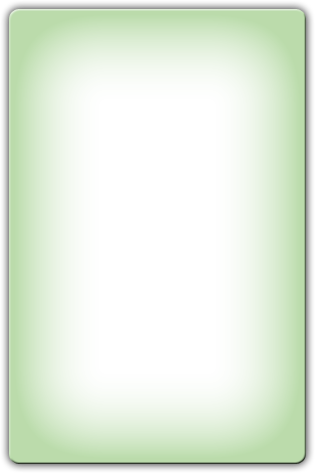 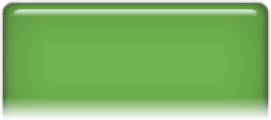 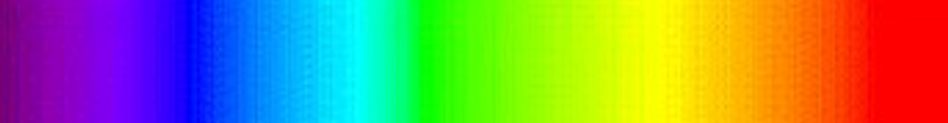 HỆ TÁN SẮC
BUỒNG ẢNH
ỐNG CHUẨN TRỰC
Tán sắc ánh sáng
Hội tụ các chùm sáng song song
Tạo chùm sáng song song
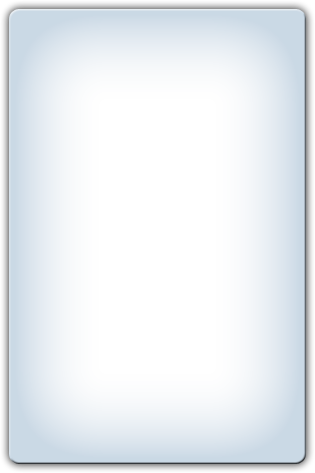 Là dụng cụ dùng để phân tích một chùm ánh sáng phức tạp thành những thành phần đơn sắc.
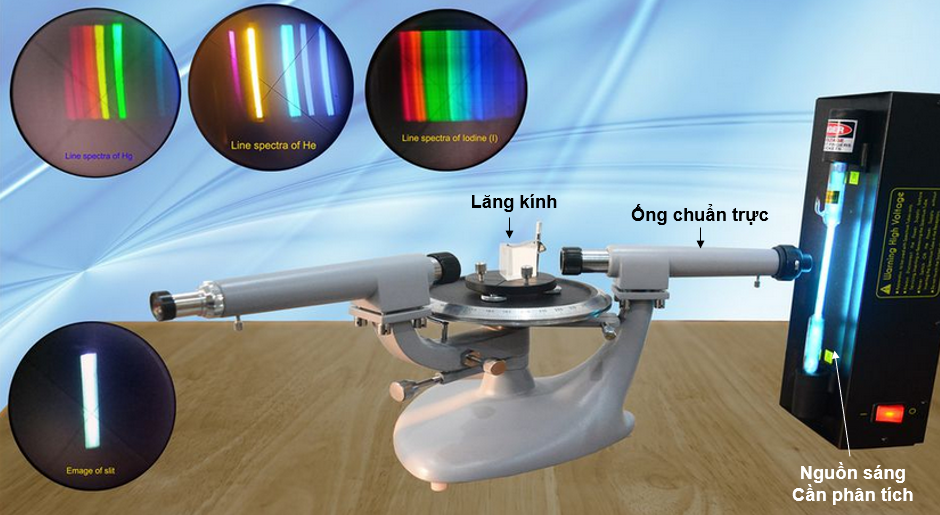 Máy quang phổ lăng kính
I
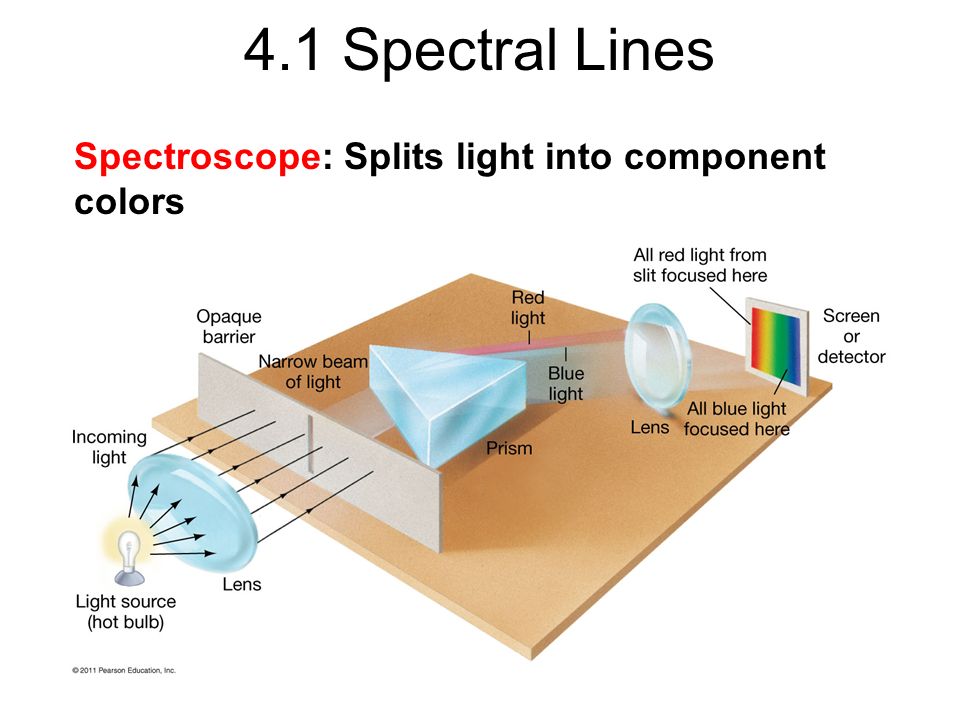 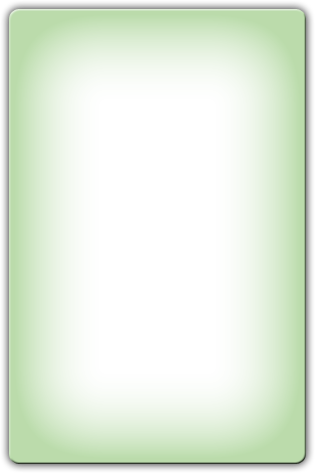 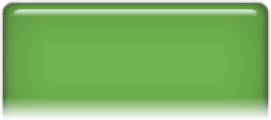 1. Ống chuẩn trực
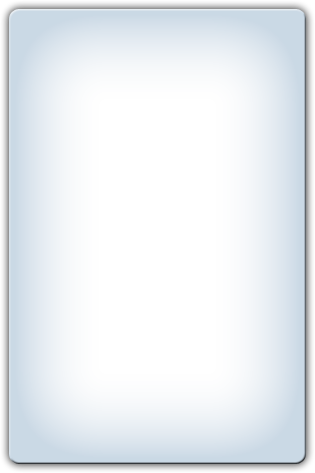 Là một cái ống một đầu có một thấu kính hội tụ L1, đầu kia có một khe hẹp F đặt ở tiêu điểm chính của thấu kính hội tụ L1
 Tạo ra chùm ánh sáng song song.
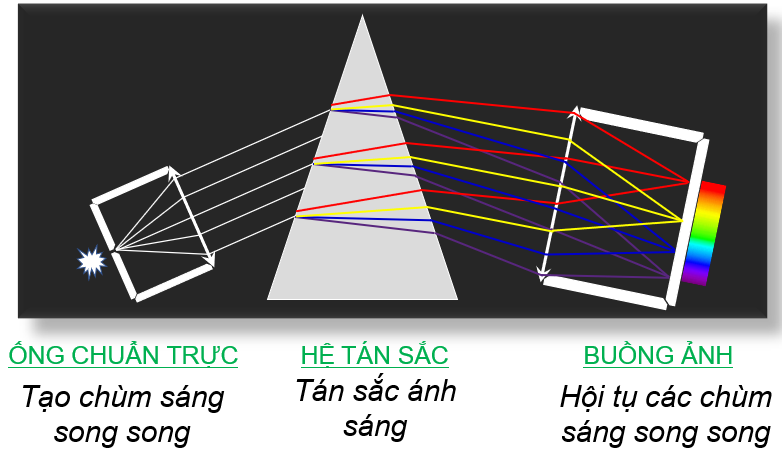 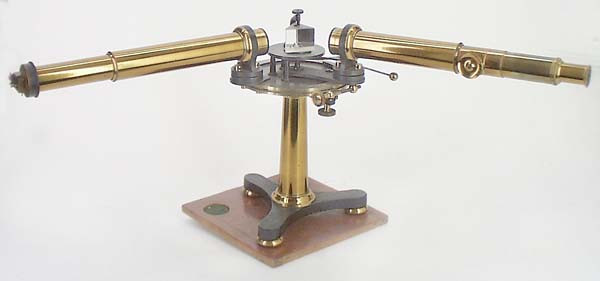 Máy quang phổ lăng kính
I
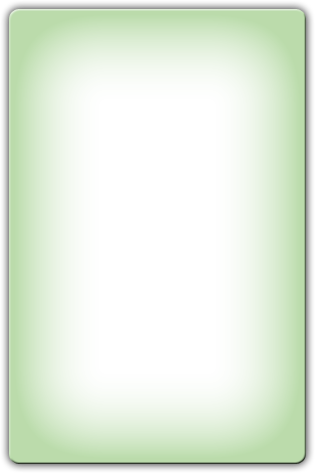 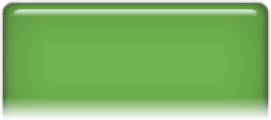 2. Hệ tán sắc
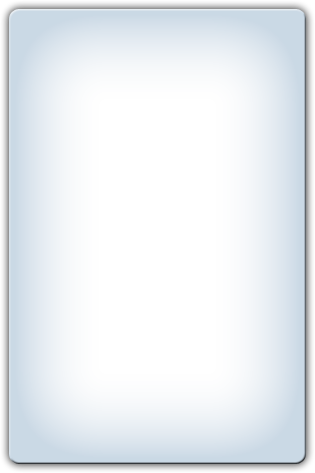 Gồm một (hoặc hai, ba) lăng kính P
 Phân tán chùm sáng thành những thành phần đơn sắc, song song.
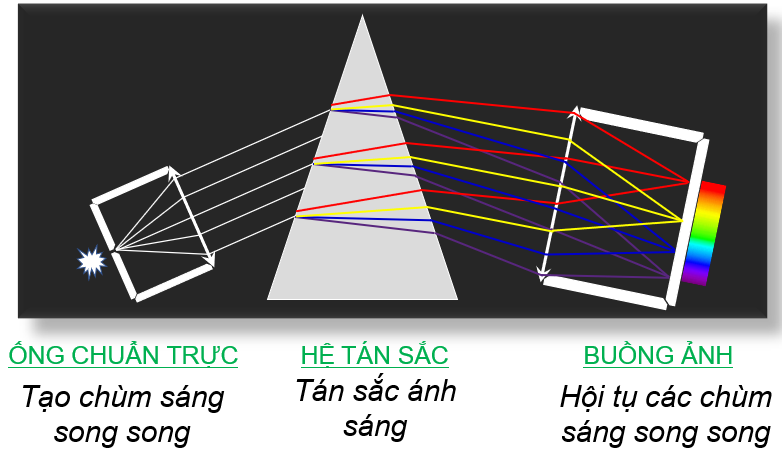 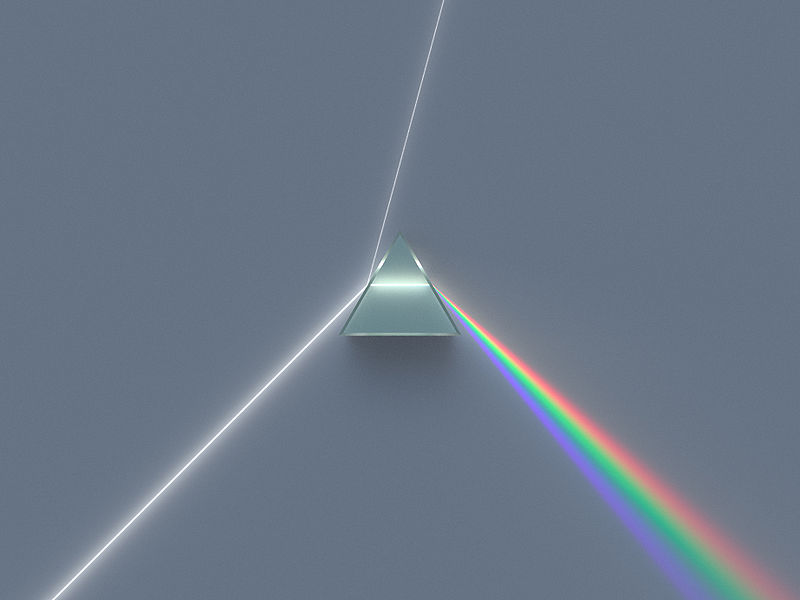 Máy quang phổ lăng kính
I
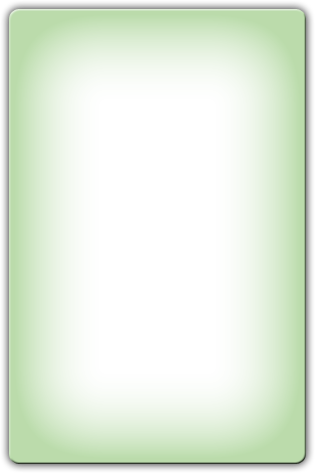 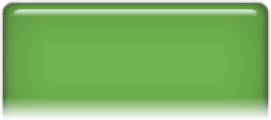 3. Buồng tối
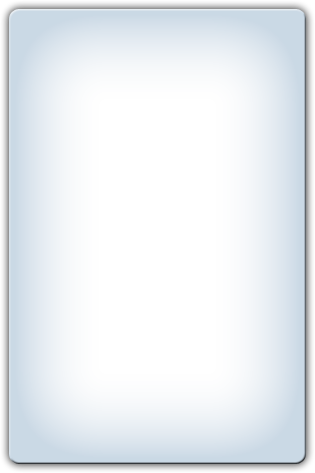 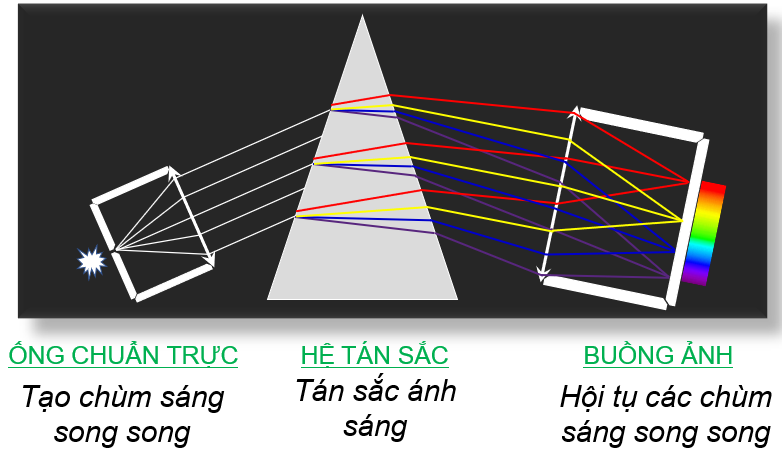 Buồng tối (hay buồng ảnh) là một cái hộp kín ánh sáng, một đầu có thấu kính hội tụ L2, đầu kia có một tấm phim ảnh K đặt ở mặt phẳng tiêu của L2.
Máy quang phổ lăng kính
I
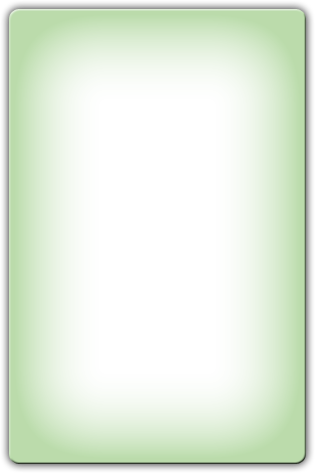 Vạch quang phổ
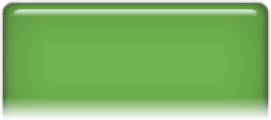 Hứng ảnh của các thành phần đơn sắc khi qua lăng kính P: vạch quang phổ.
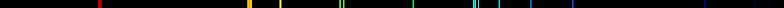 Tập hợp các vạch quang phổ chụp được làm thành quang phổ của nguồn F
Cacbon
quang phổ
1. Định nghĩa
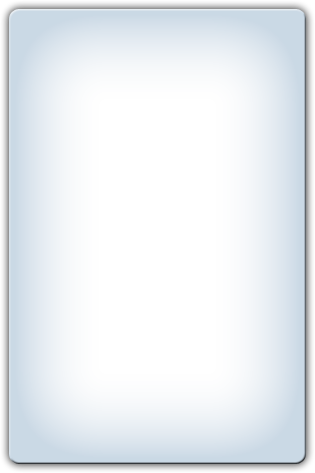 Mọi chất “rắn, lỏng, khí được nung nóng lên ở nhiệt độ cao đều phát ra ánh sáng do chất đó phát ra gọi là quang phổ phát xạ của chúng.
Quang phổ phát xạ
II
Quang phổ phát xạ
Quang phổ liên tục
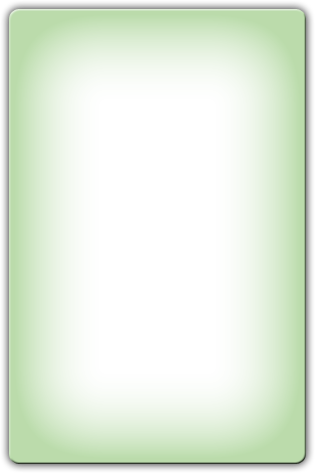 Quang phổ vạch
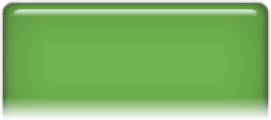 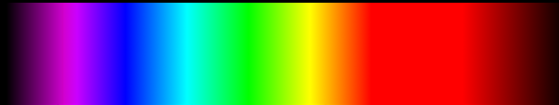 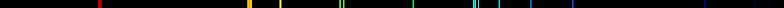 Cacbon
2. Quang phổ liên tục
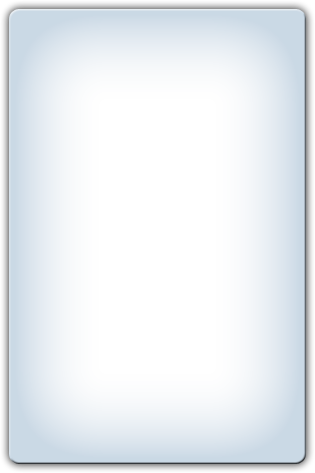 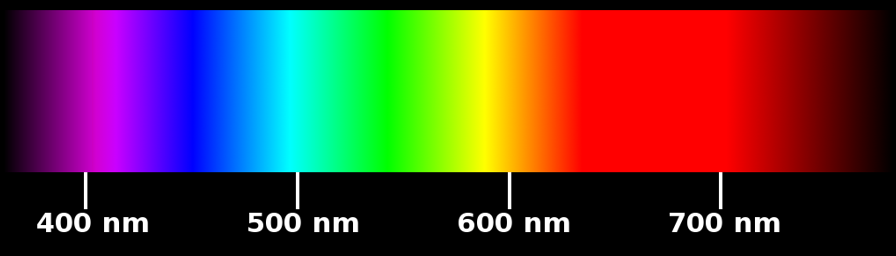 Quang phổ liên tục là một dải có màu từ đỏ tới tím nối liền nhau một cách liên tục
Quang phổ phát xạ
II
VD: Ánh sáng mặt trời có quang phổ liên tục
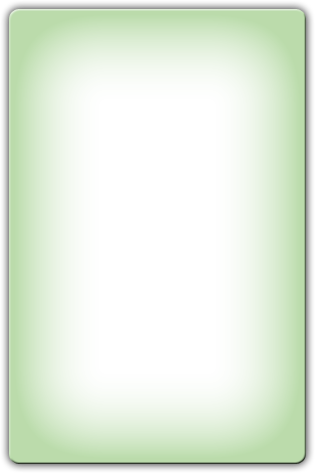 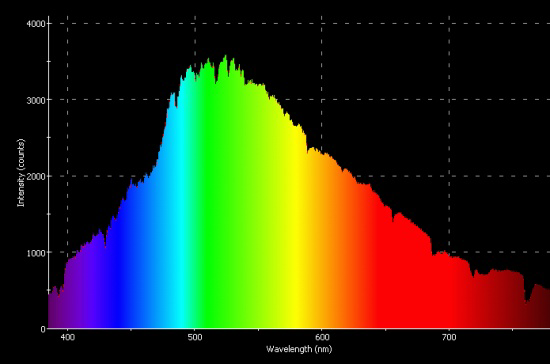 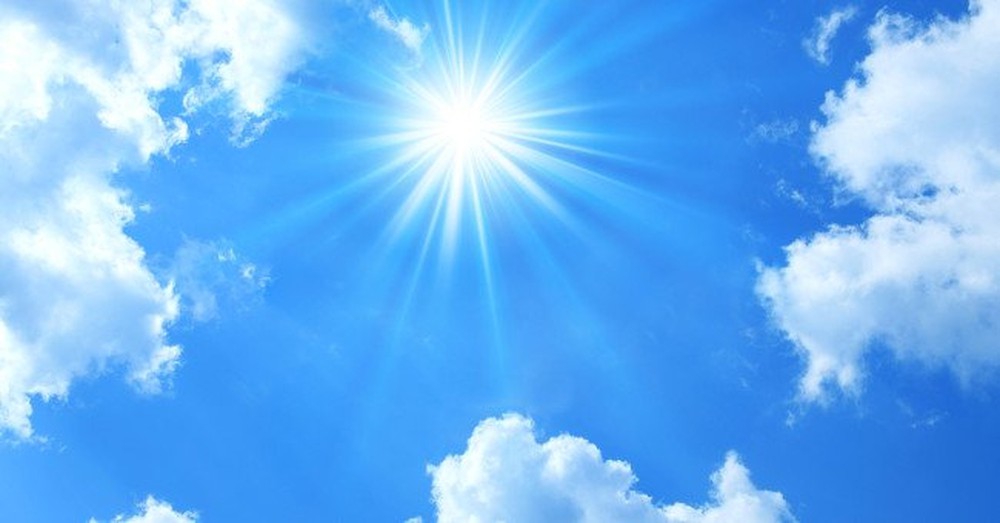 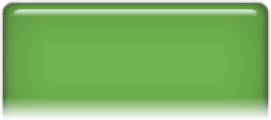 2. Quang phổ liên tục
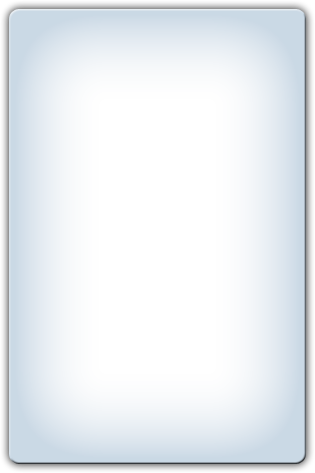 Quang phổ liên tục do các chất rắn, chất lỏng và chất khí có áp suất lớn phát ra khi bị nung nóng
Quang phổ liên tục của các chất khác nhau ở cùng một nhiệt độ thì giống nhau và chỉ phụ thuộc vào nhiệt độ của chúng
Quang phổ phát xạ
II
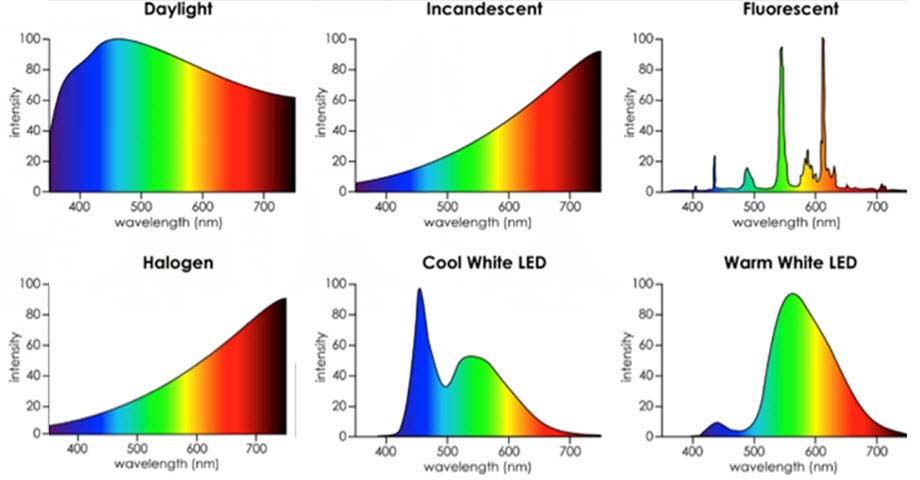 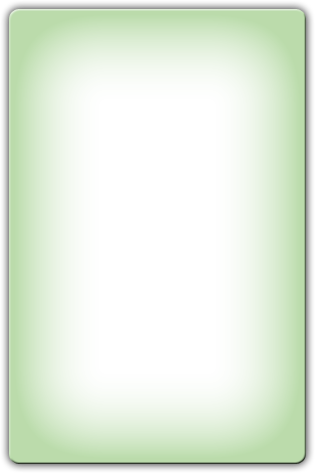 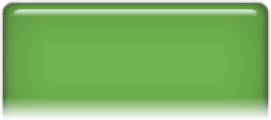 VD: Quang phổ liên tục của một số nguồn sáng
3. Quang phổ vạch
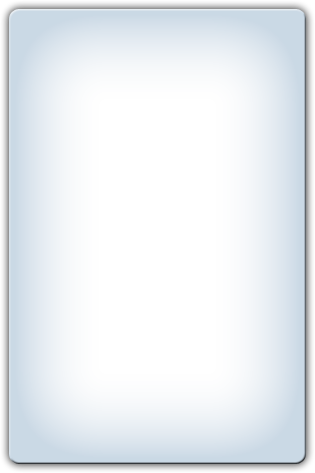 Quang phổ vạch là hệ thống những vạch sáng riêng lẻ ngăn cách nhau bởi những khoảng tối
Quang phổ vạch do chất khí ở áp suất thấp phát ra, khi bị kích thích bằng nhiệt, hay bằng điện
Quang phổ phát xạ
II
VD: Quang phổ vạch
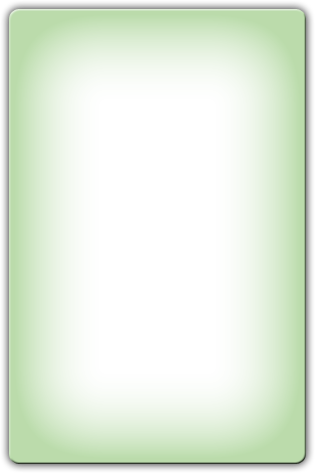 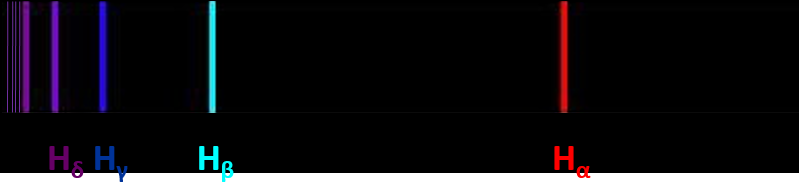 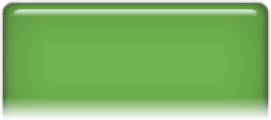 Hidro
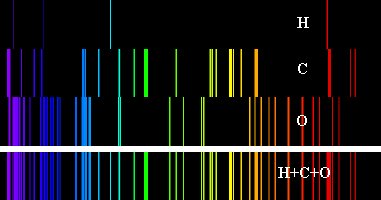 Oxygen
3. Quang phổ vạch
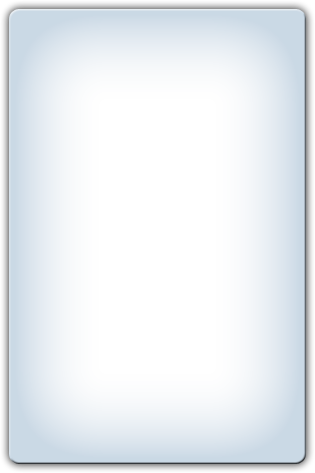 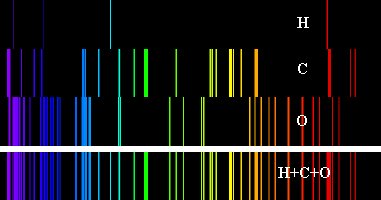 Quang phổ vạch của các nguyên tố khác nhau thì rất khác nhau về số lượng các vạch, vị trí (hay bước sóng) và độ sáng tỉ đối giữa các vạch
Quang phổ phát xạ
II
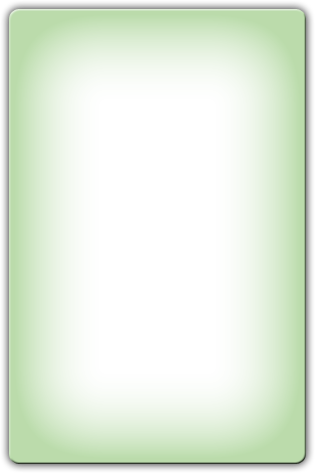 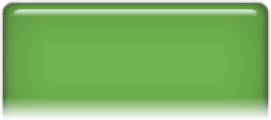 3. Quang phổ vạch
Hiđrô
Quang phổ phát xạ
II
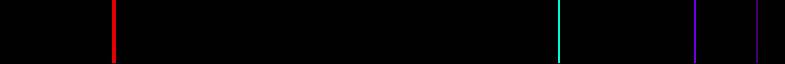 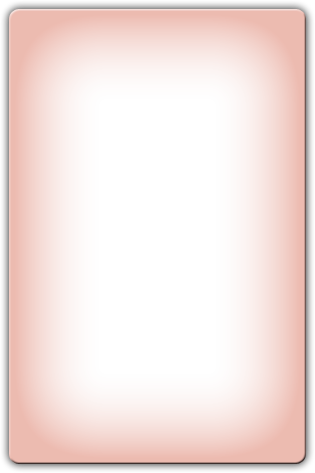 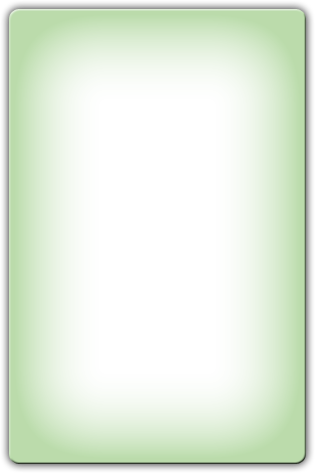 Natri
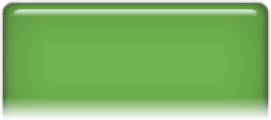 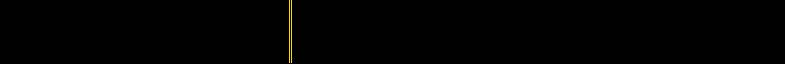 Cacbon
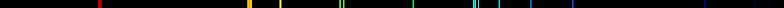 Chất rắn, lỏng và khí đều cho được quang phổ hấp thụ. Quang phổ hấp thụ của chất khí chứa các vạch hấp thu. Quang phổ của chất lỏng và rắn chứa các đám, mỗi đám gồm nhiều vạch hấp thụ nối tiếp nhau
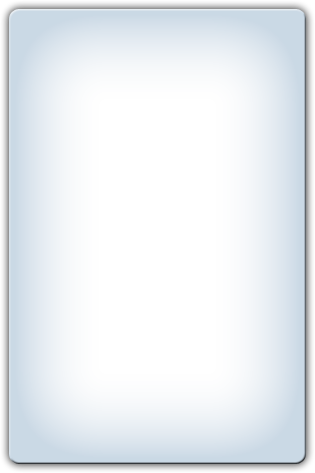 Quang phổ hấp thụ là các vạch hay đám vạch tối trên nền một quang phổ liên tục
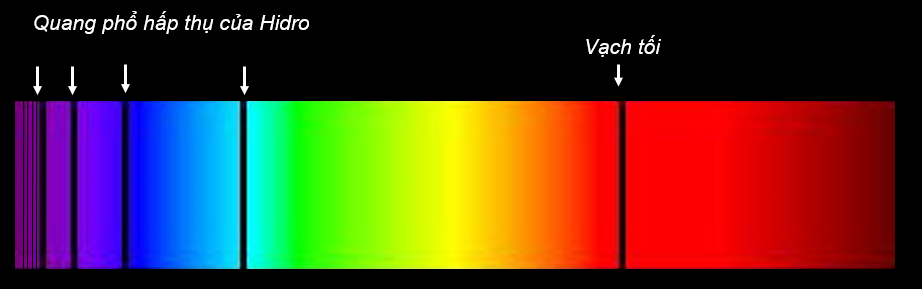 Quang phổ hấp thụ
III
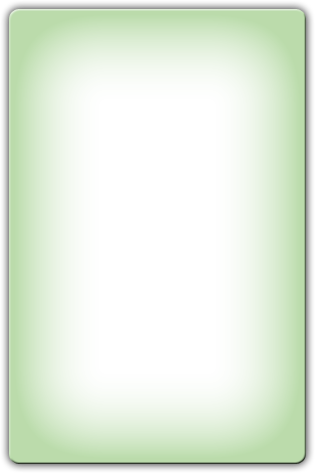 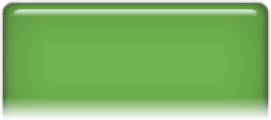 Quang phổ hấp thụ của chất khí chứa các vạch hấp thu đặc trưng cho chất khí đó
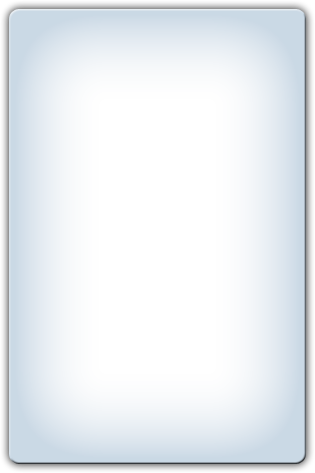 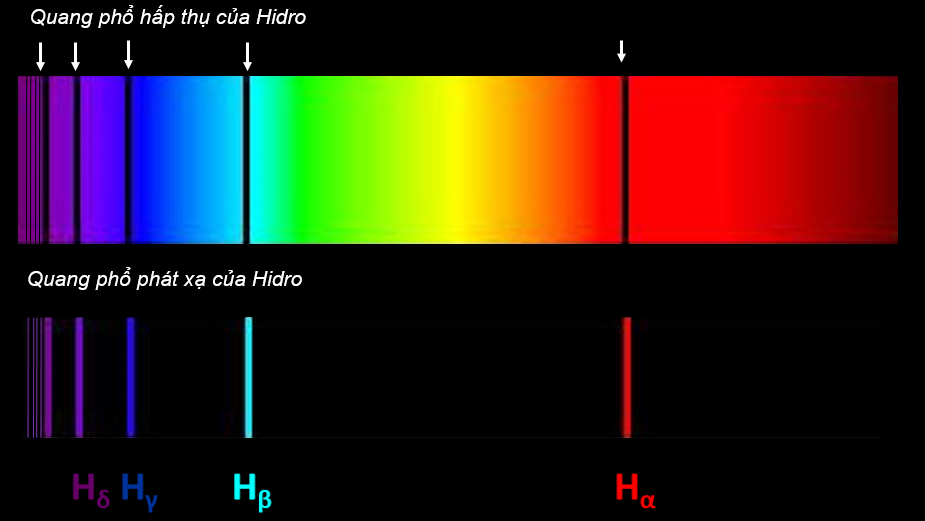 Nguyên tố phát xạ ánh sáng nào thì sẽ hấp thụ ánh sáng đó
Quang phổ hấp thụ
III
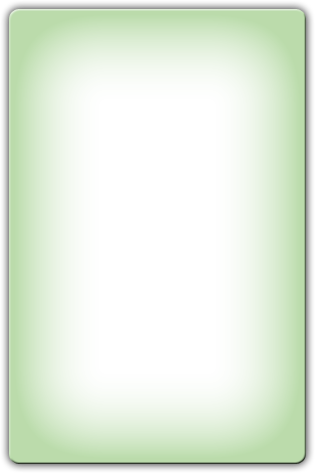 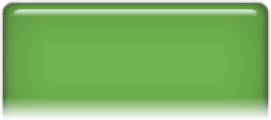 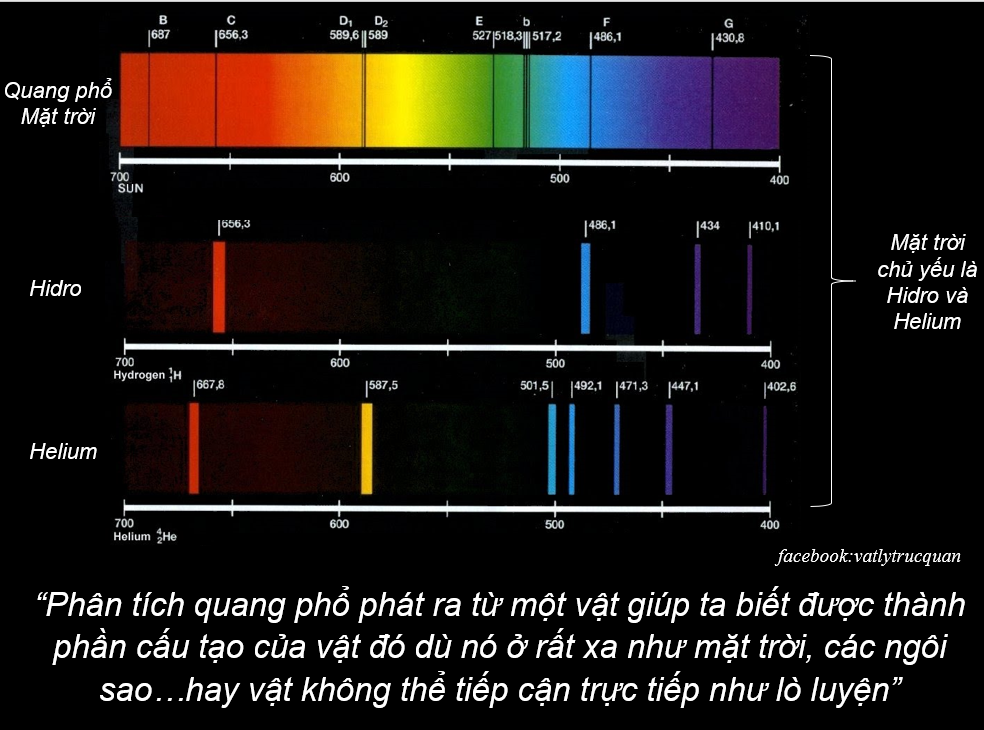 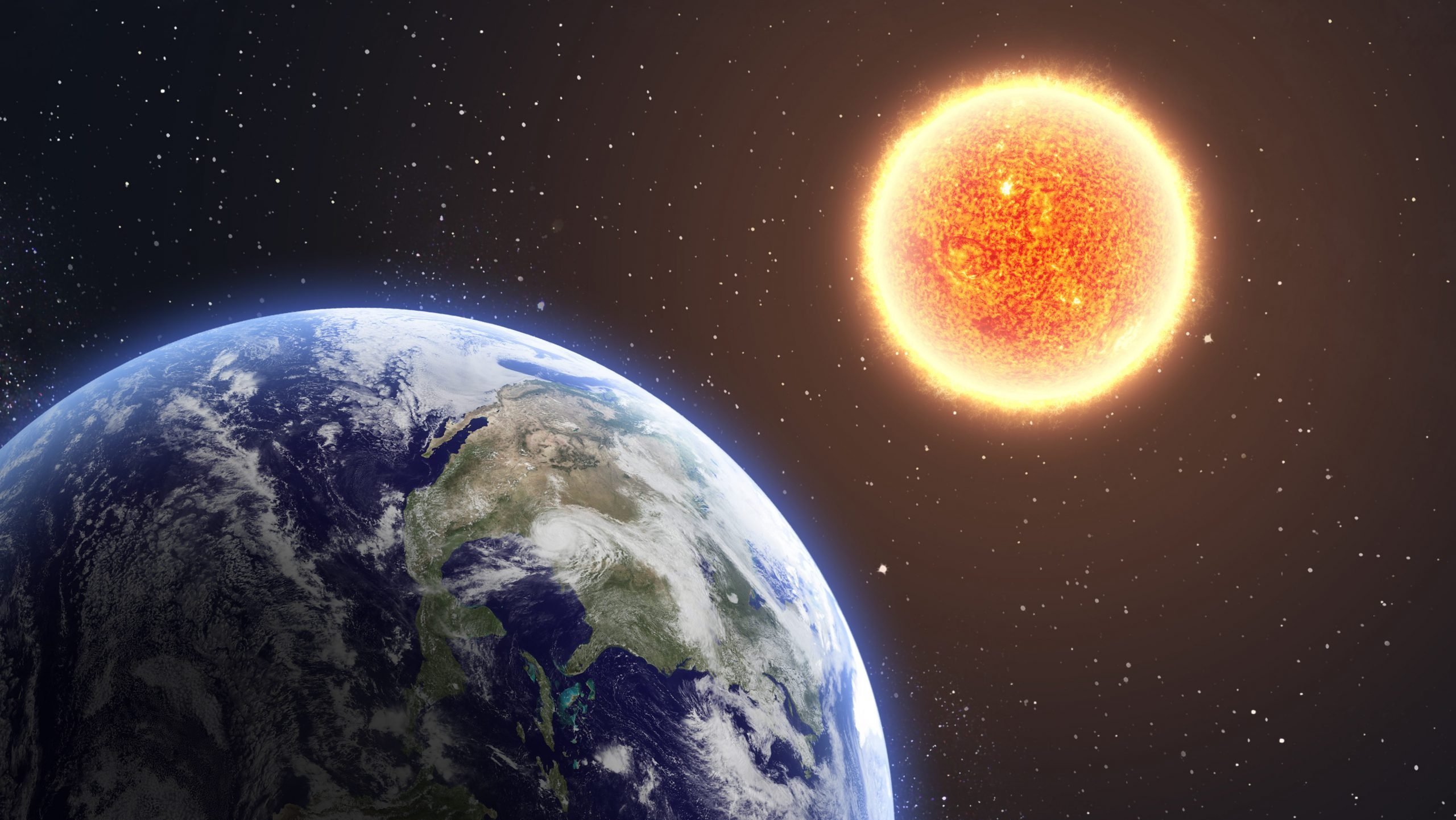 Ứng dụng
IV
Phân tích quang phổ phát ra từ một vật giúp ta biết được thành phần cấu tạo của vật đó dù nó ở rất xa như mặt trời, các ngôi sao…hay vật không thể tiếp cận trực tiếp như lò luyện
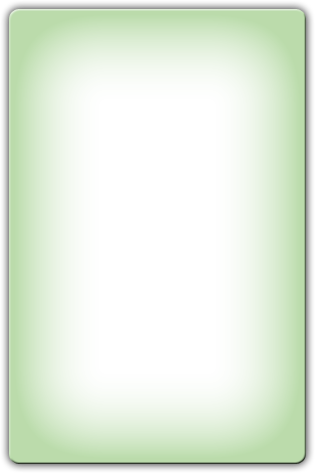 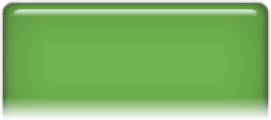 - Các chất rắn, lỏng, khí đều cho được quang phổ hấp thụ. 
- Nhiệt độ của chúng phải thấp hơn nhiệt độ nguồn phát quang phổ liên tục.
Do các chất khí hay hơi ở áp suất thấp khi bị kích thích bằng điện hay nhiệt phát ra.
Do các chất rắn, chất lỏng hay chất khí có áp suất lớn khi bị nung nóng phát ra.
- QP hấp thụ của chất khí chỉ chứa các vạch hấp thụ.
- Còn QP của chất lỏng và rắn lại chứa các “đám”, mỗi đám gồm nhiều vạch hấp thụ nối tiếp nhau một cách liên tục.
- Mỗi nguyên tố hoá học có một quang phổ vạch đặc trưng của nguyên tố đó (về số lượng vạch, vị trí các vạch và độ sáng độ sáng tỉ đối …)
Không phụ thuộc thành phần cấu tạo nguồn sáng.
 Chỉ phụ thuộc nhiệt độ của nguồn sáng.
Nhận biết được sự có mặt của nguyên tố trong các hỗn hợp hay hợp chất.
Dùng để xác định nhiệt độ của các vật.
Biết được thành phần cấu tạo của nguồn sáng.
Củng cố
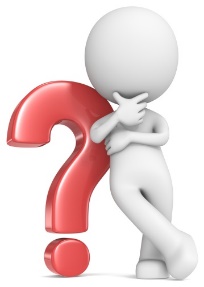 Câu 1: Chỉ ra câu sai:Quang phổ liên tục được phát ra bởi chất nào dưới đây khi bị nung nóng?
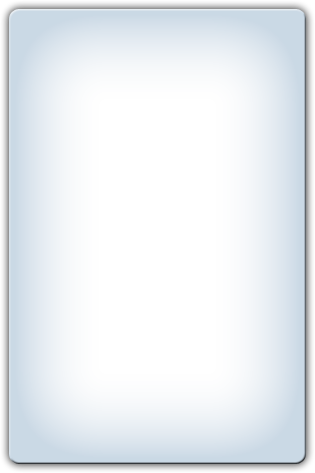 A. Chất rắn
B. Chất lỏng
C. Chất khí ở áp suất thấp
D. Chất khí ở áp suất cao
Củng cố
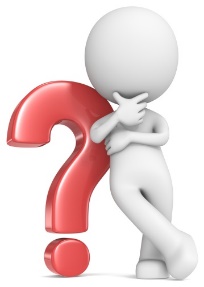 Câu 2: Chọn câu đúng. Quang phổ vạch do chất nào dưới đây bị nung nóng?
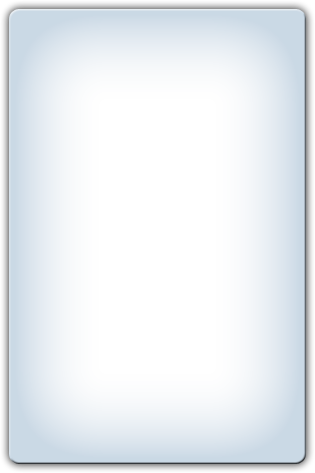 A. Chất rắn
B. Chất lỏng
C. Chất khí ở áp suất thấp
D. Chất khí ở áp sất cao
Củng cố
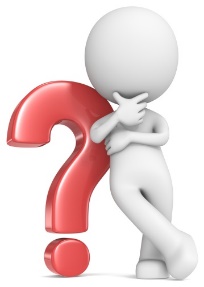 Câu 3: Chọn câu đúng. Quang phổ liên tục của một vật
A. Không phụ thuộc vào nhiệt độ và bản chất của vật nóng sáng. 
B. Phụ thuộc vào nhiệt độ của vật nóng sáng. 
C. Phụ thuộc vào bản chất của vật nóng sáng. 
D. Phụ thuộc cả nhiệt độ và bản chất của vật nóng sáng.
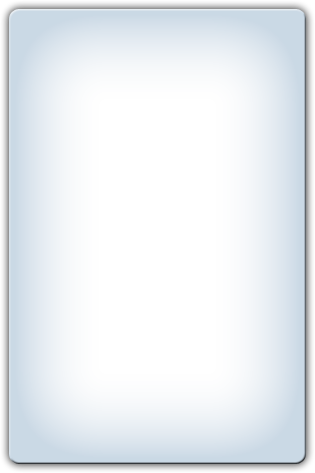 Củng cố
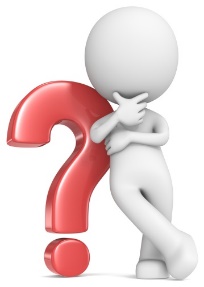 Câu 4: Chọn câu đúng. Hiện tượng quang học nào được sử dụng trong máy phân tích quang phổ?
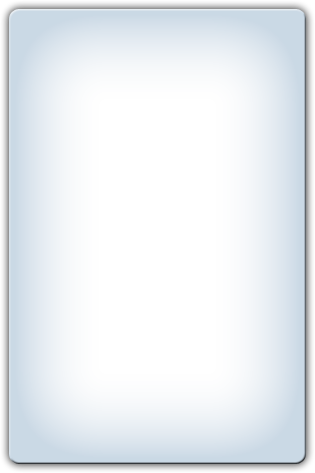 A. Hiện tượng giao thoa ánh sáng.
B. Hiện tượng tán sắc ánh sáng.
C. Hiện tượng hồ quang điện.
D. Hiện tượng phản xạ ánh sáng.
Củng cố
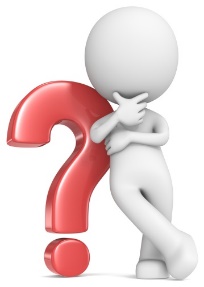 Câu 6: Chọn câu đúng. Đặc điểm quan trọng của quang phổ liên tục là:
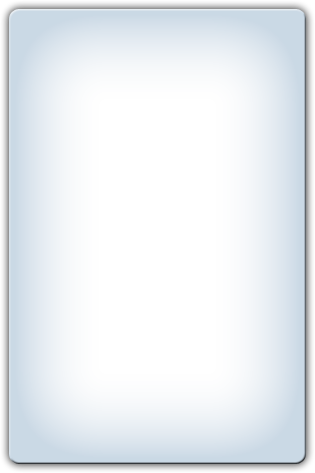 A. Phụ thuộc vào thành phần cấu tạo của nguồn sáng.
B. Phụ thuộc vào thành phần cấu tạo và nhiệt độ của nguồn sáng.
C. Không phụ thuộc vào nhiệt độ cũng như vào thành phần cấu tạo của nguồn sáng.
D. Chỉ Phụ thuộc vào nhiệt độ của nguồn sáng.